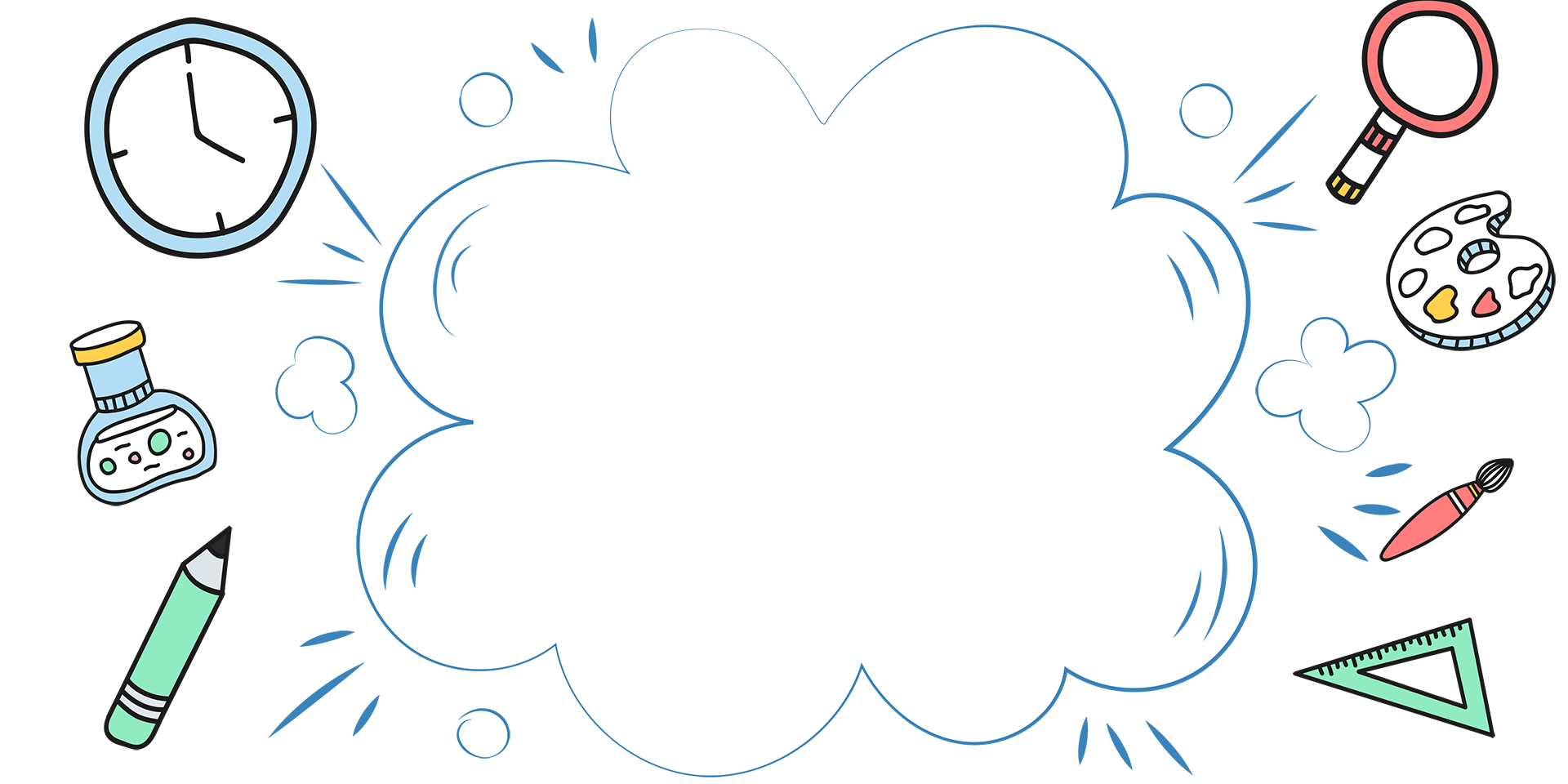 Chào mừng các bạn đến với tiết học Toán
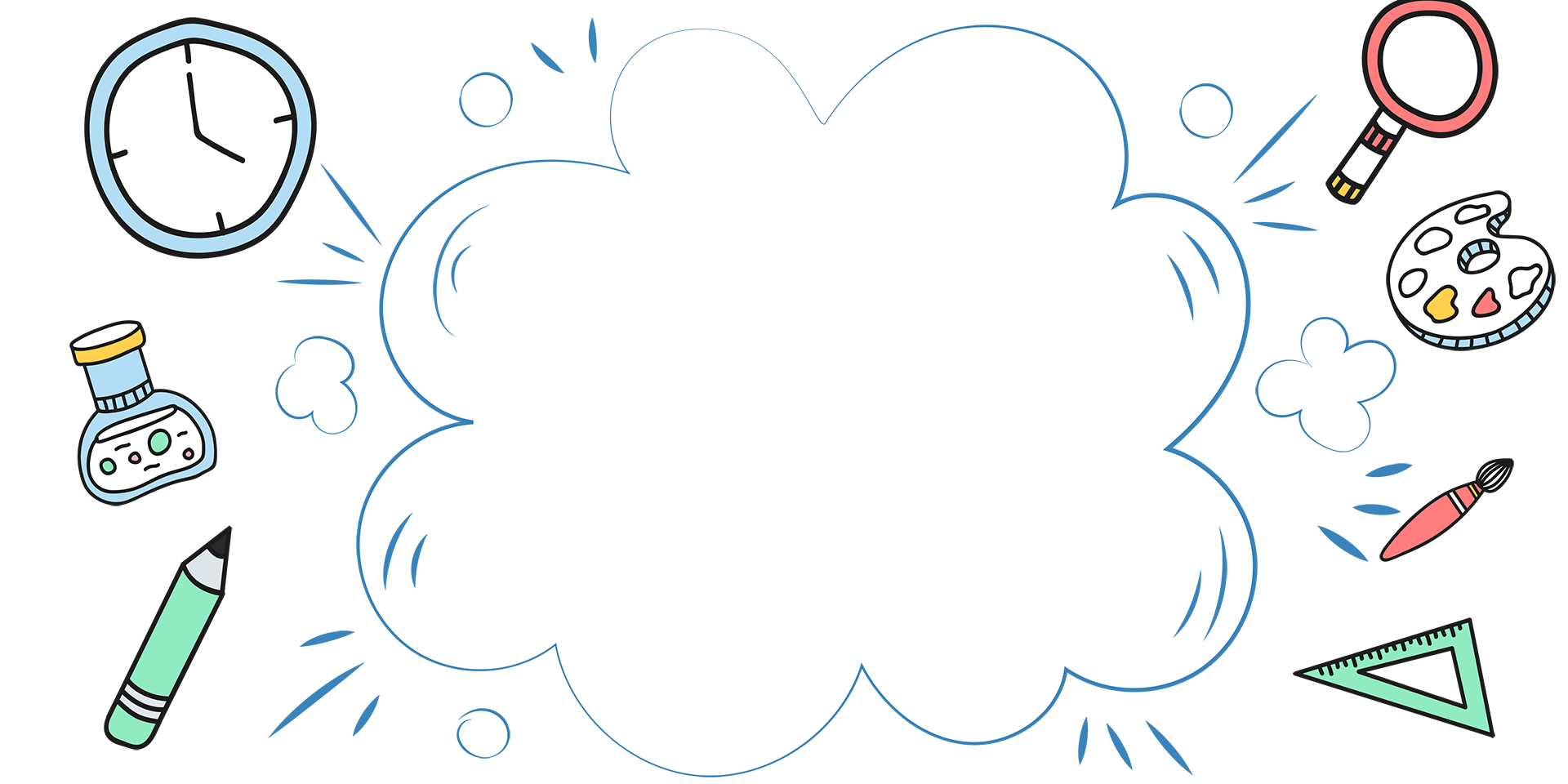 KHỞI ĐỘNG
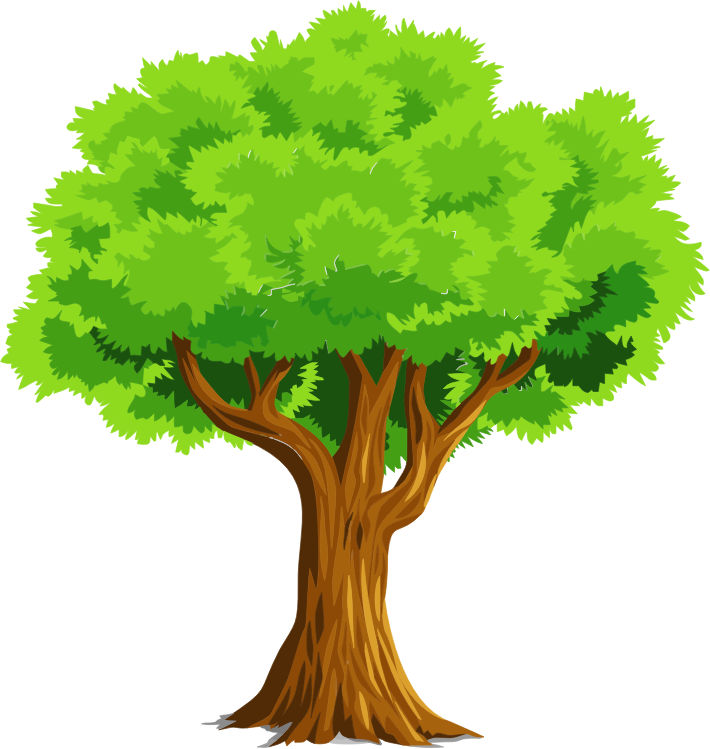 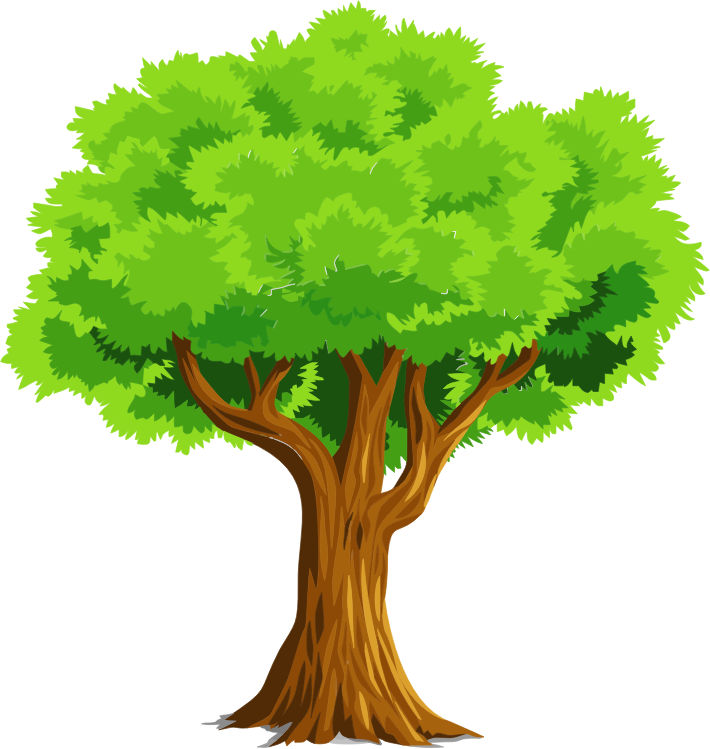 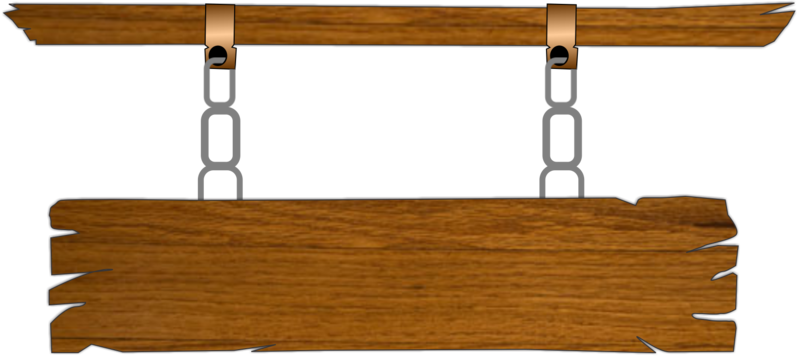 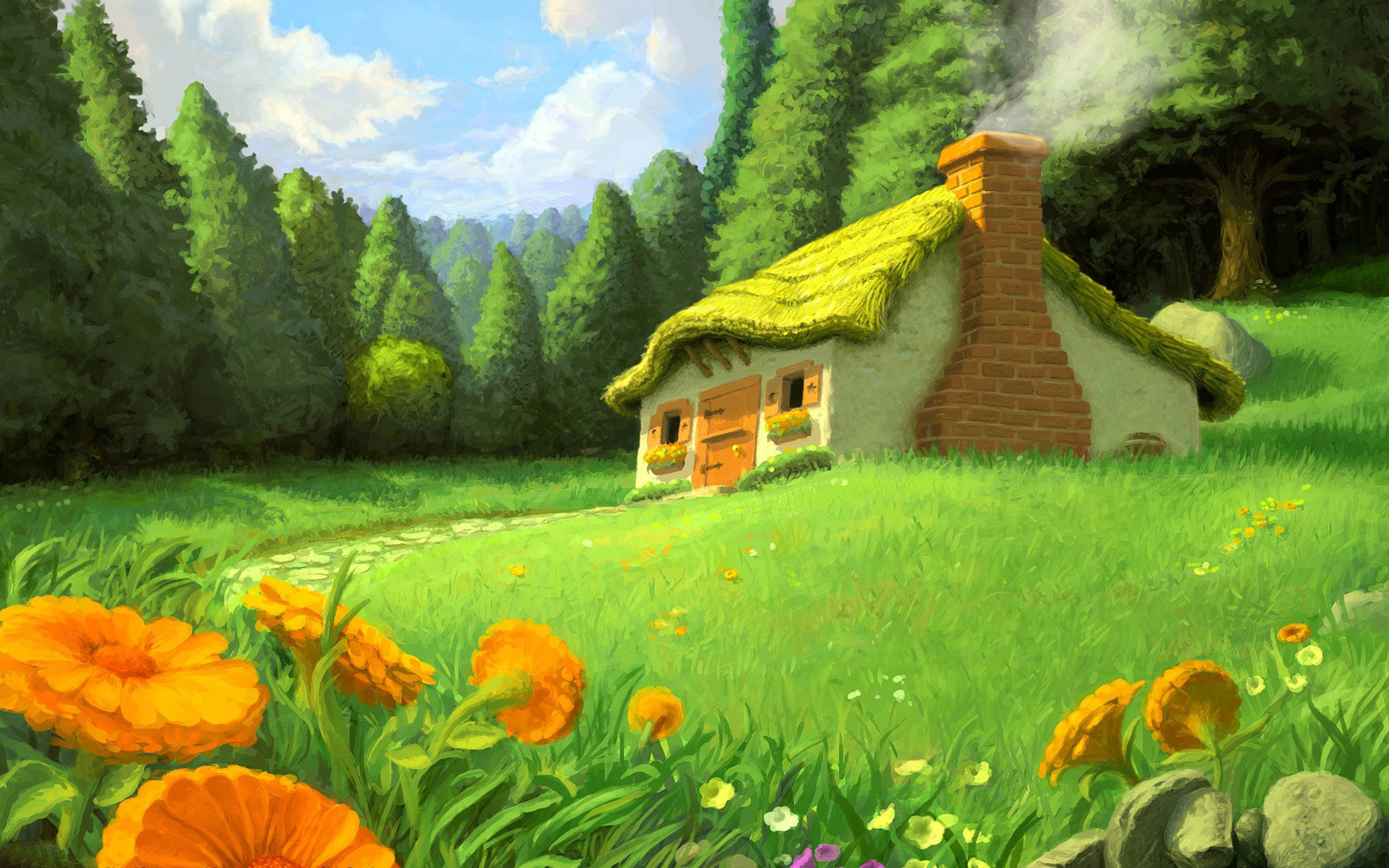 CHƠI TRỐN TÌM 
CÙNG BẠCH TUYẾT VÀ 7 CHÚ LÙN
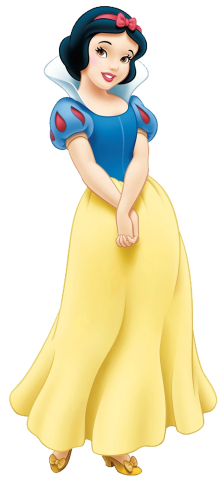 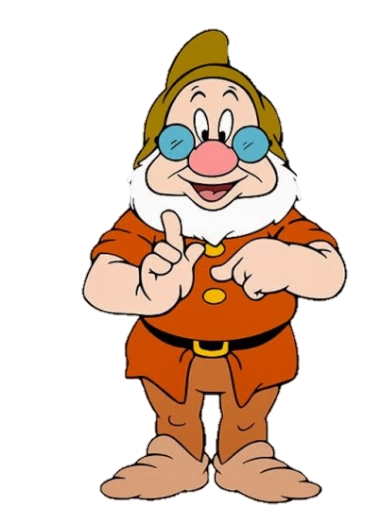 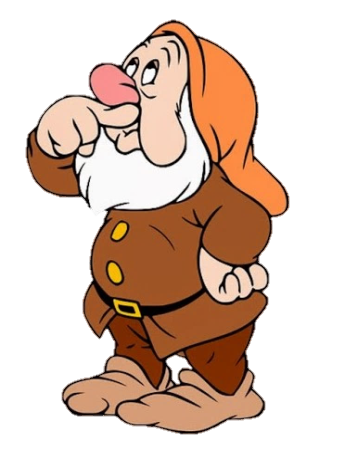 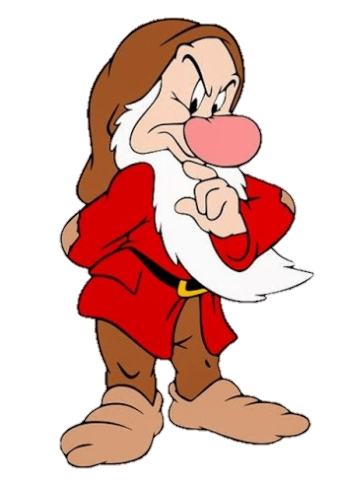 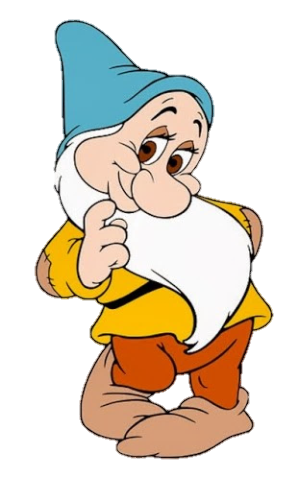 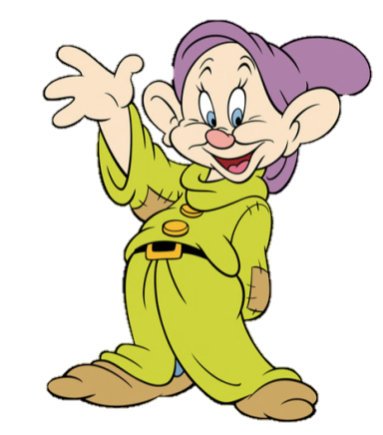 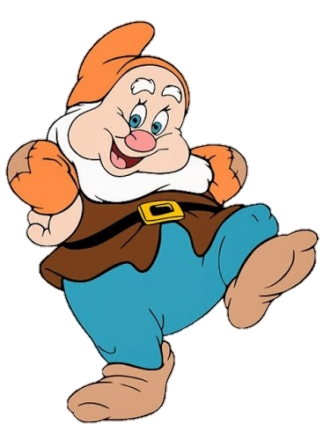 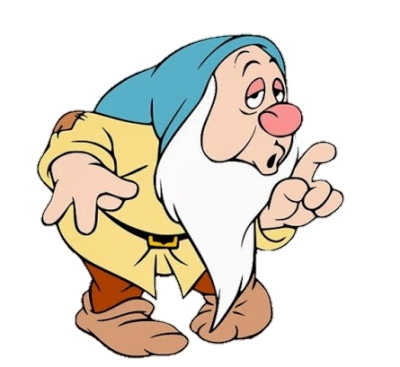 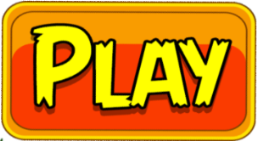 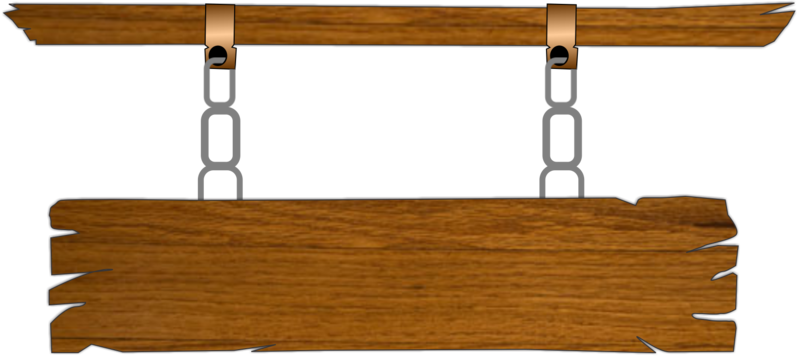 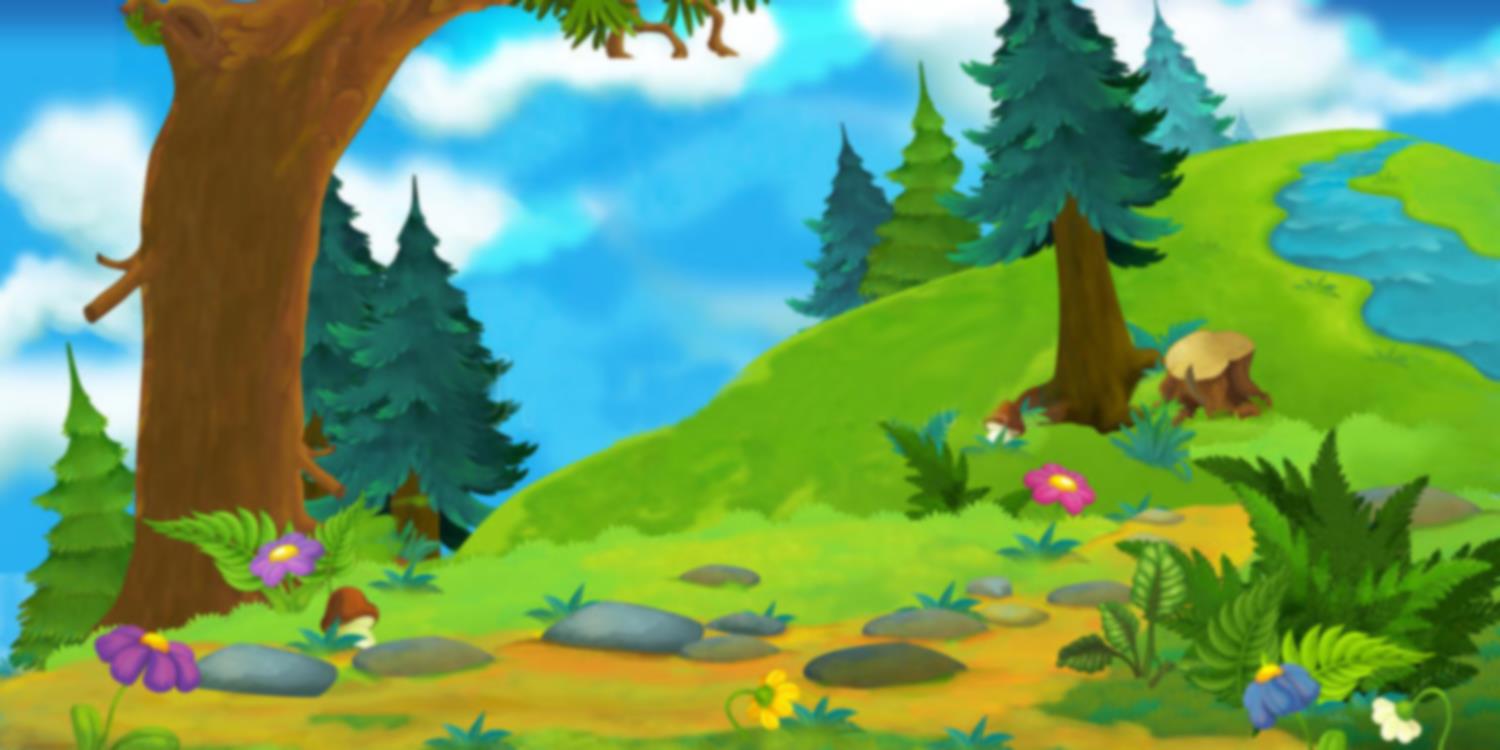 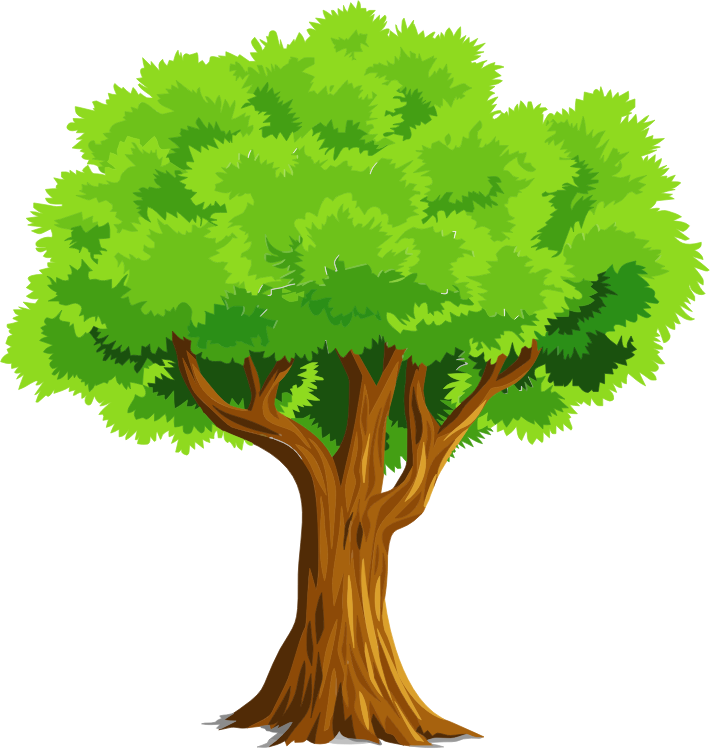 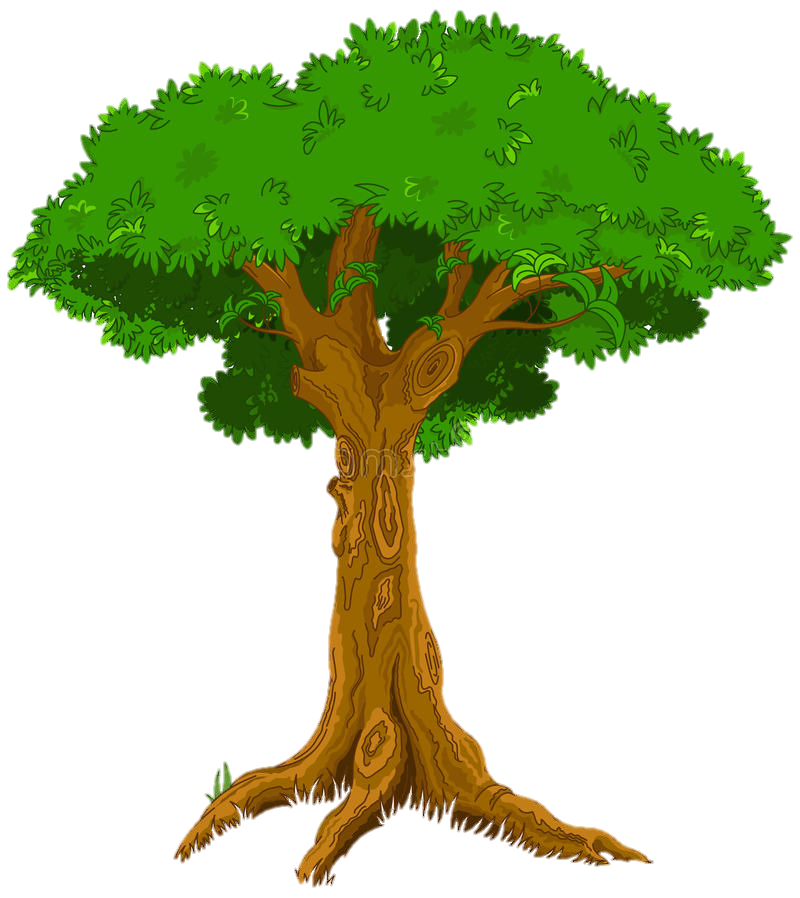 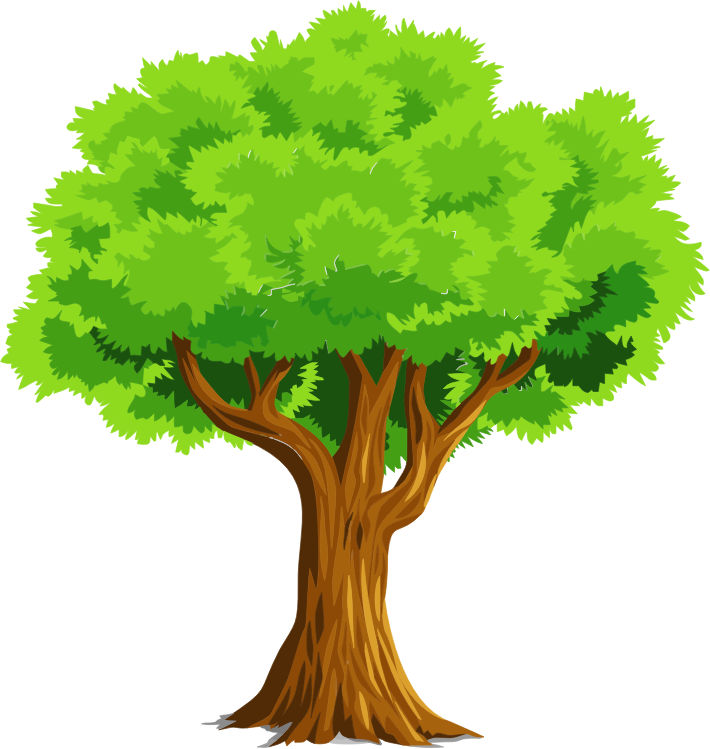 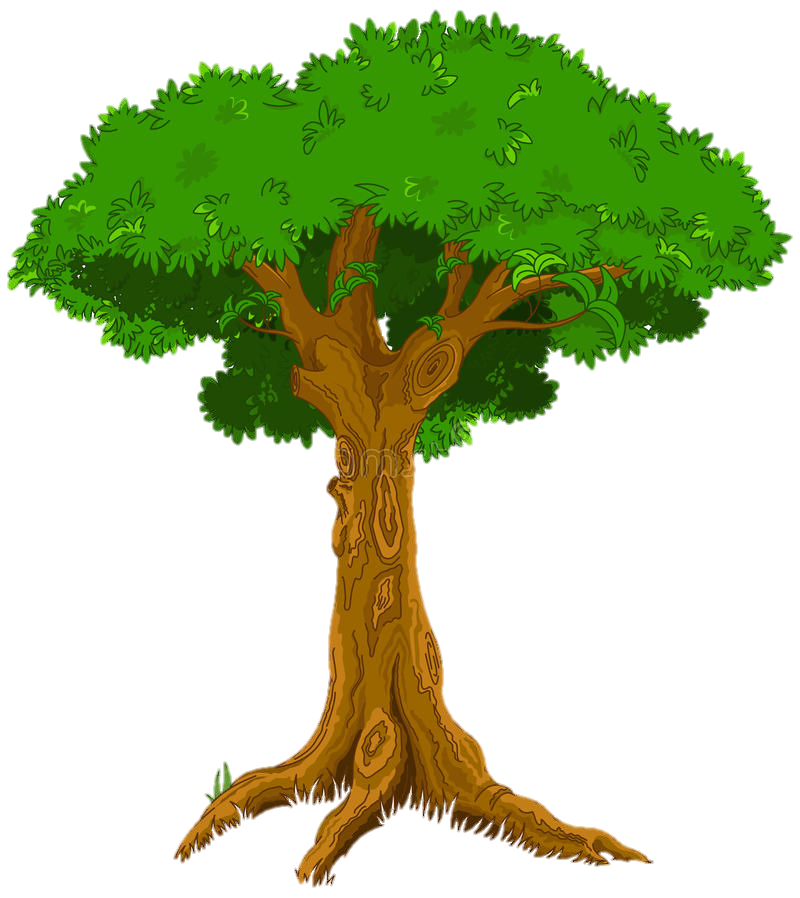 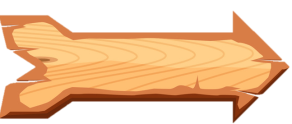 Số nào là số tròn chục?
A.701
D. 70
B.76
C.06
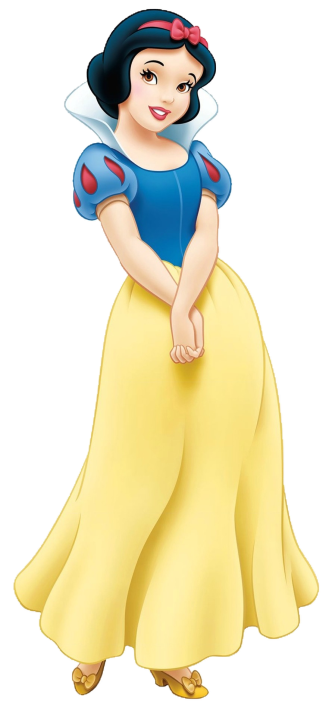 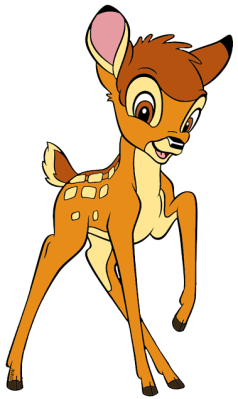 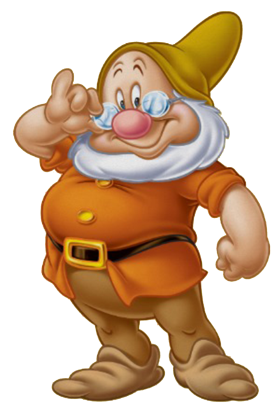 ĐÚNG RỒI
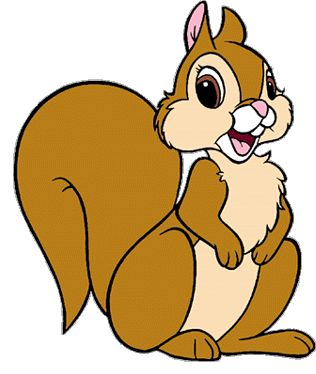 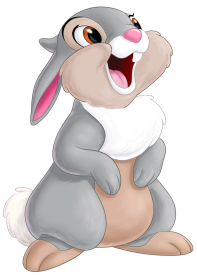 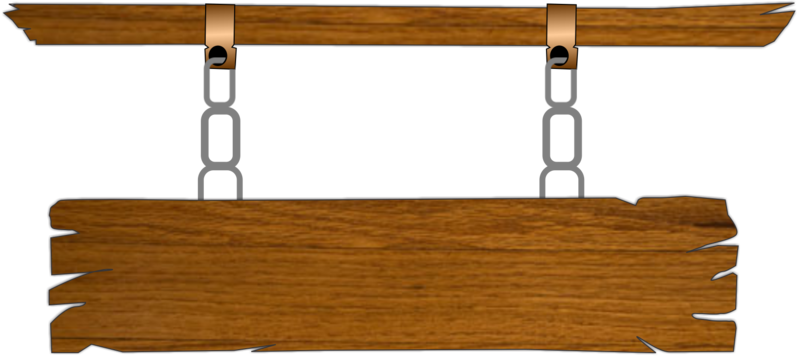 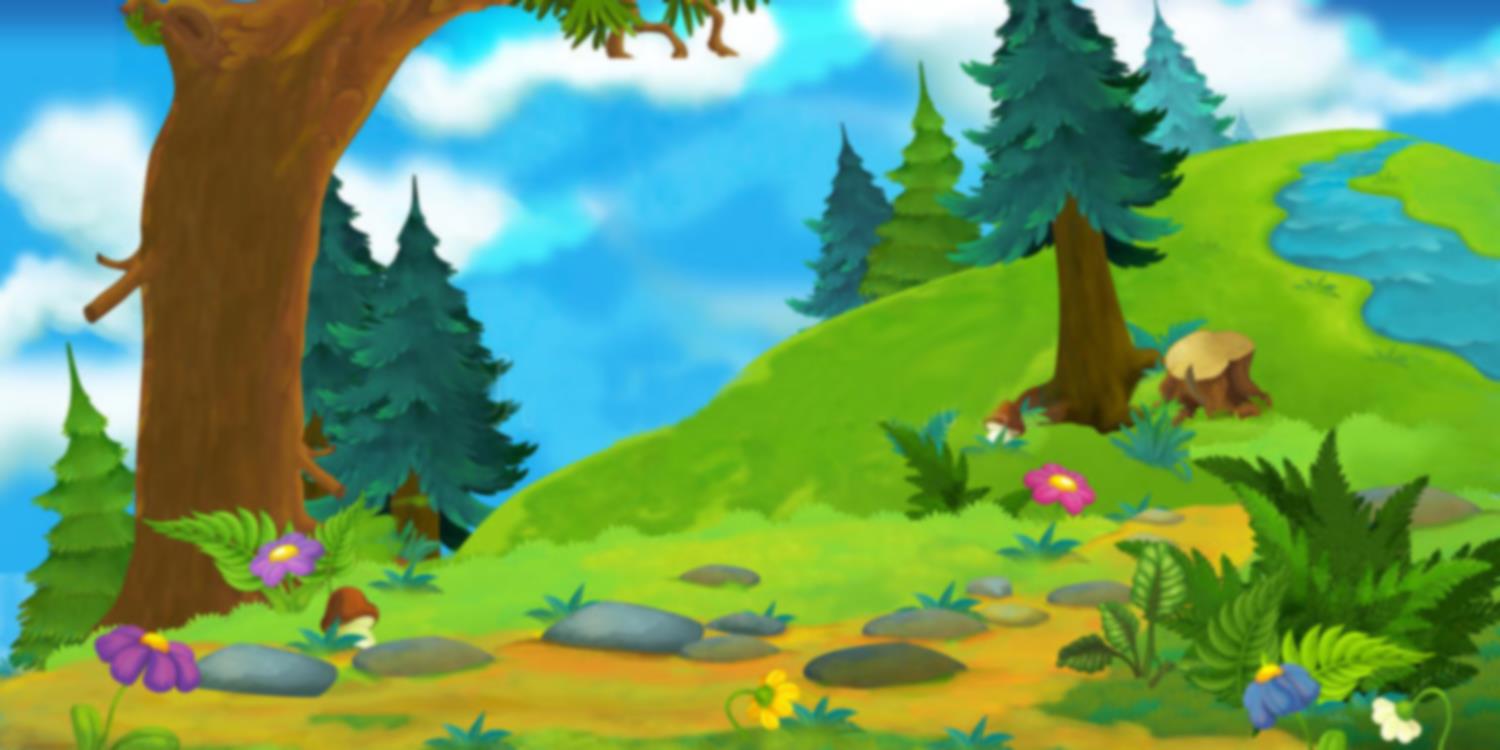 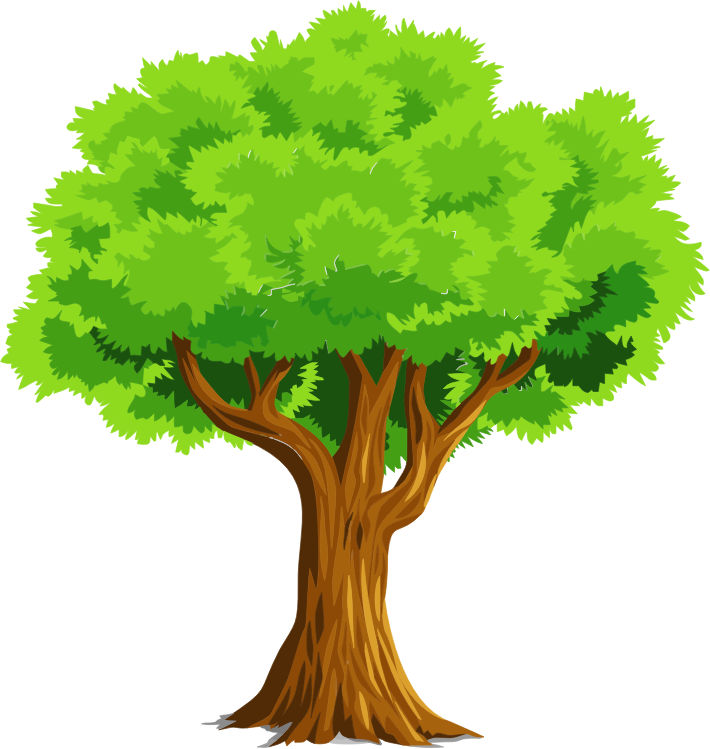 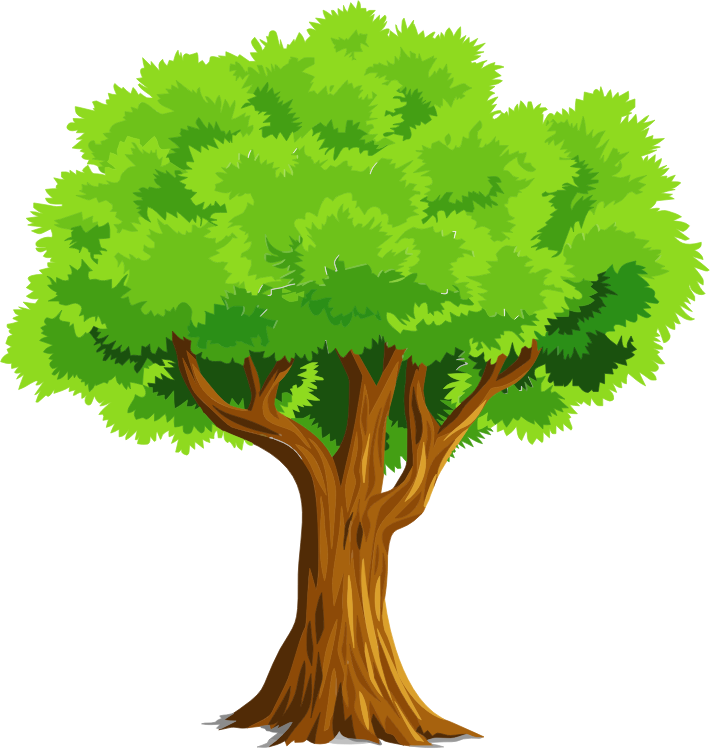 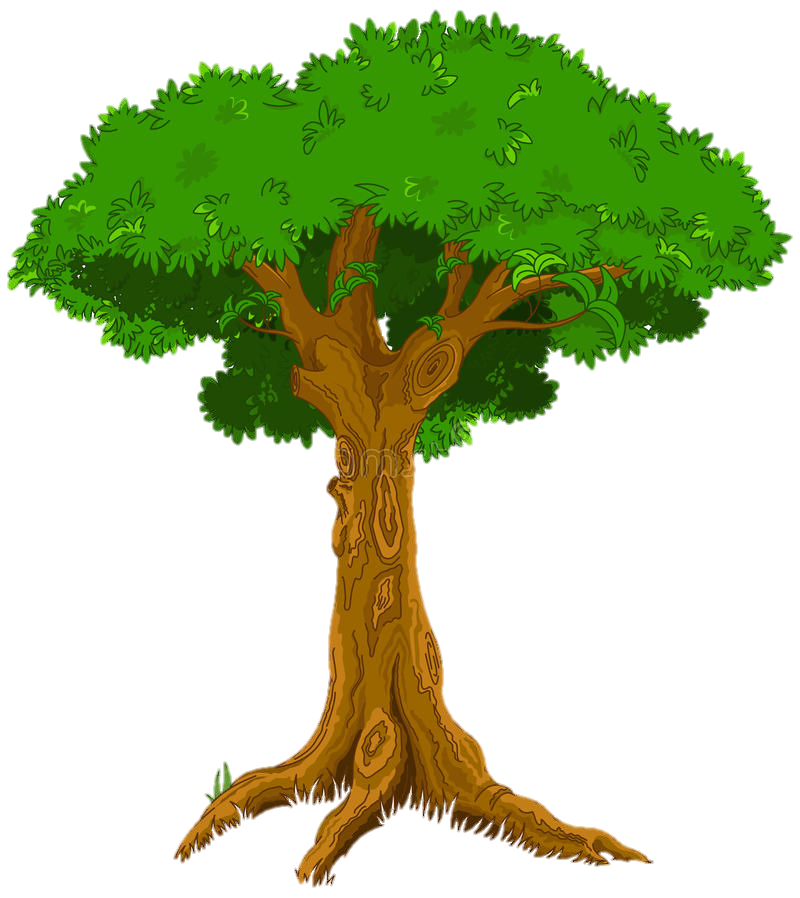 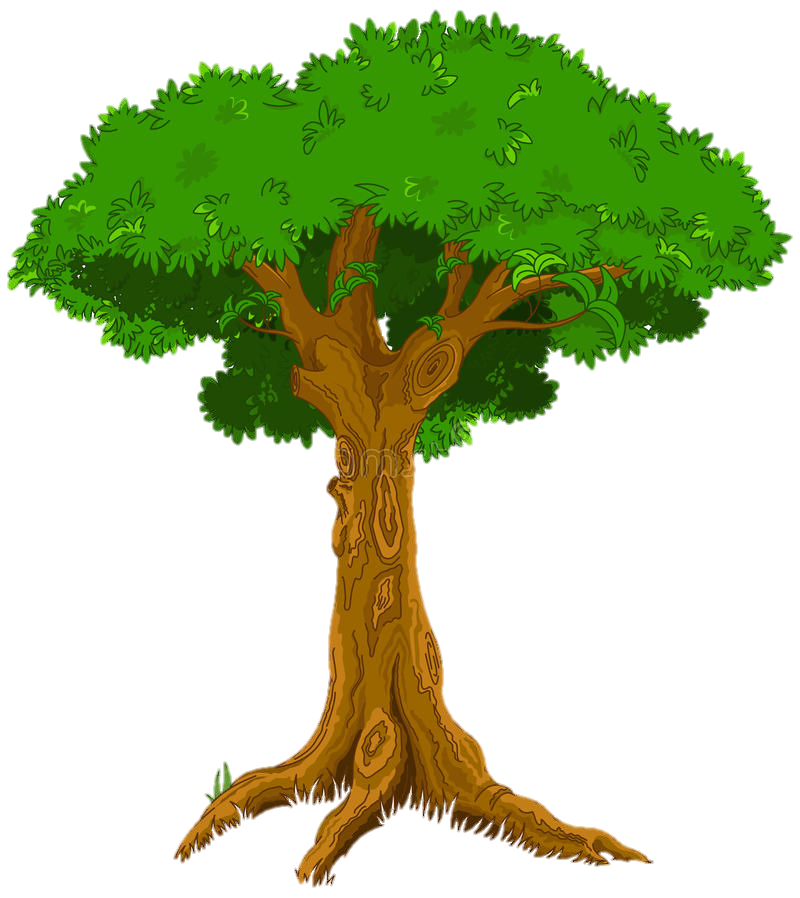 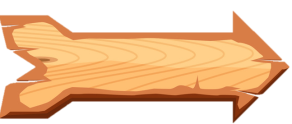 Số nào là số tròn trăm?
A.110
B.100
C. 90
D. 806
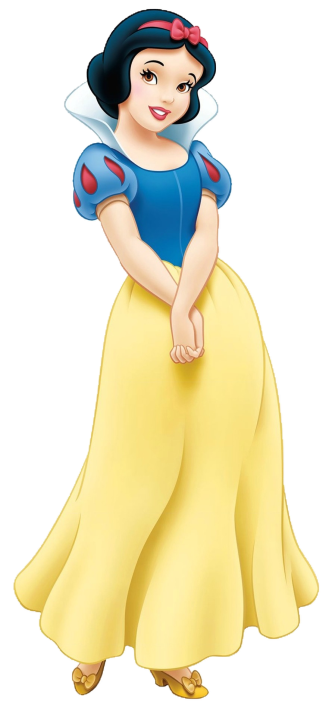 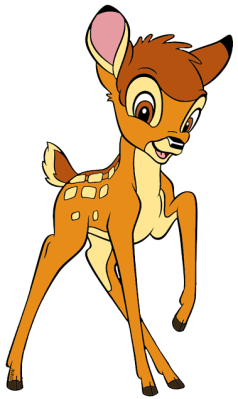 ĐÚNG RỒI
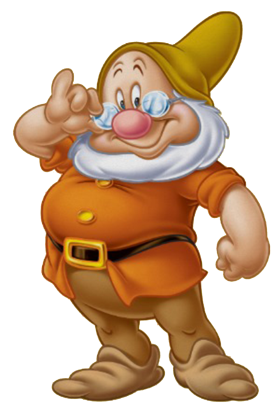 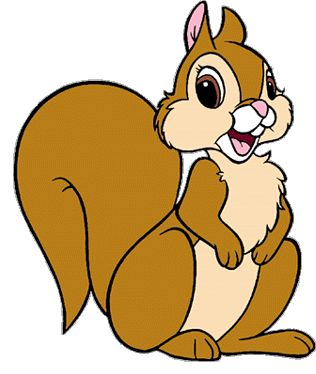 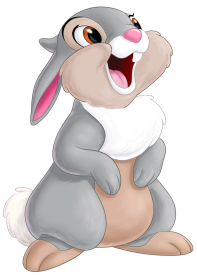 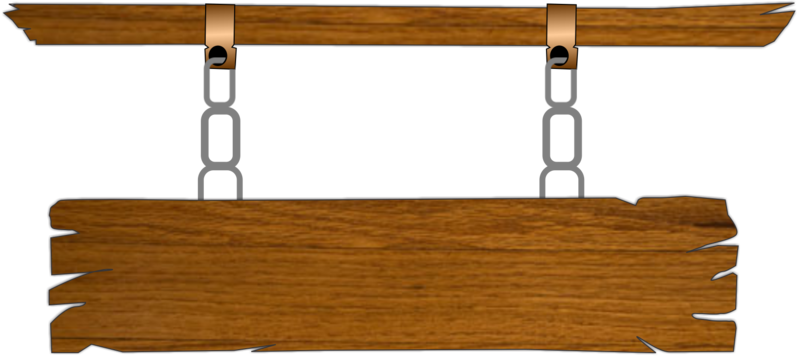 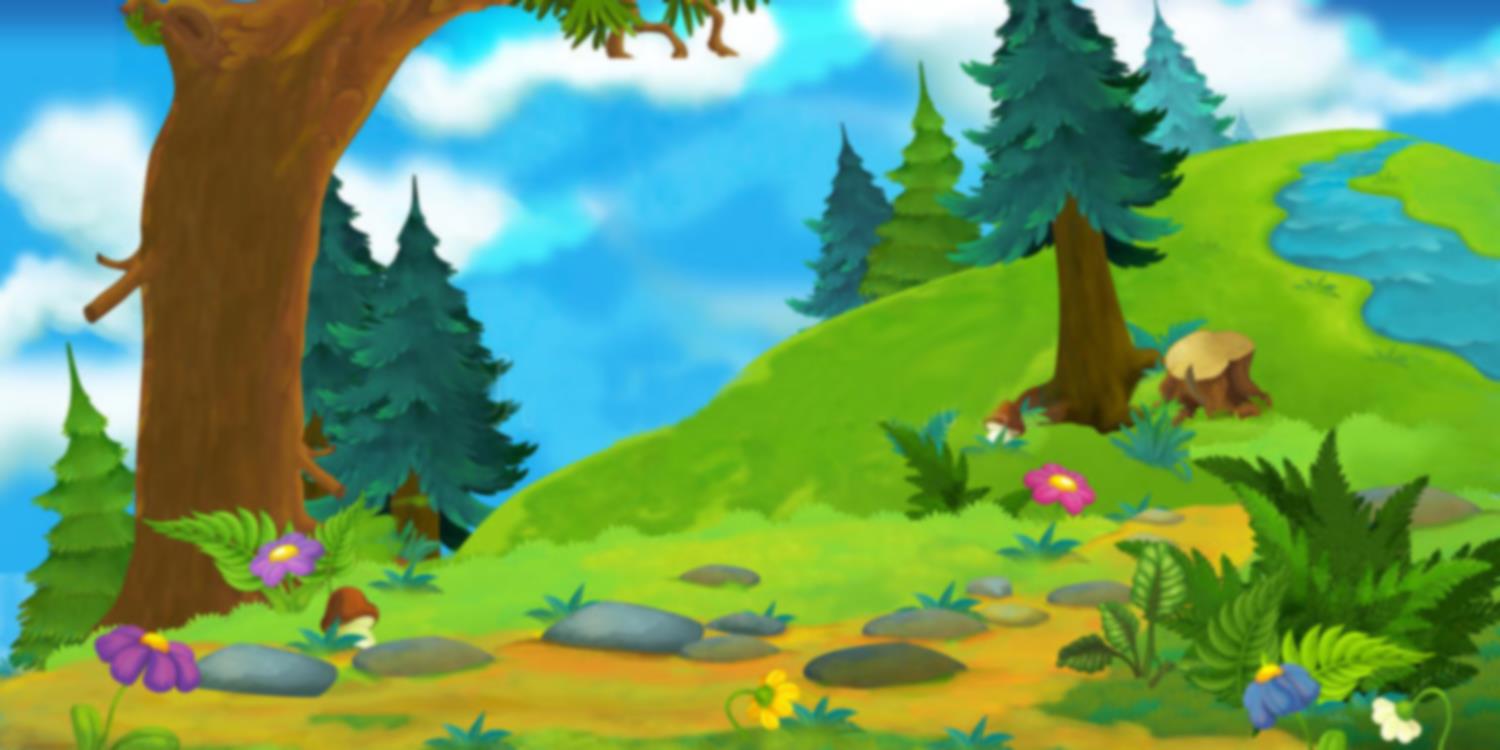 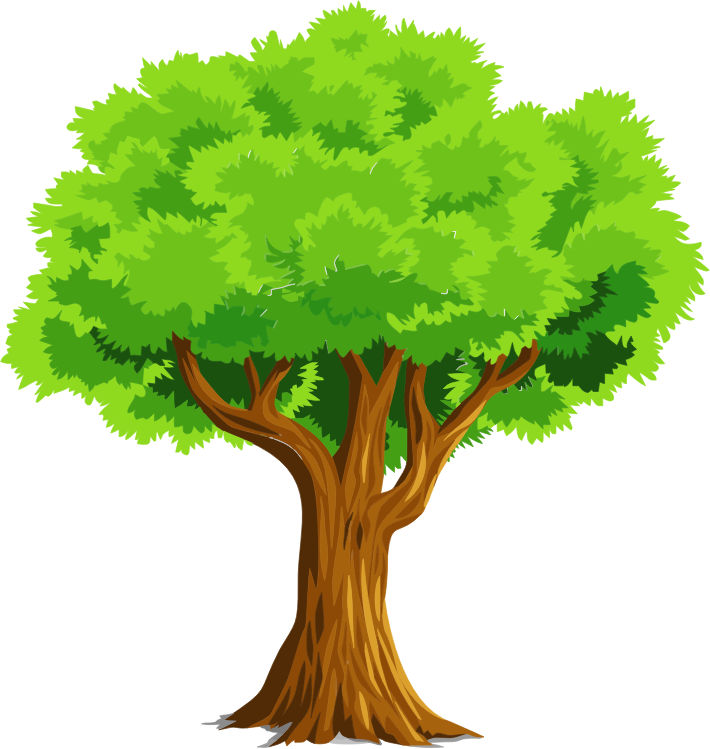 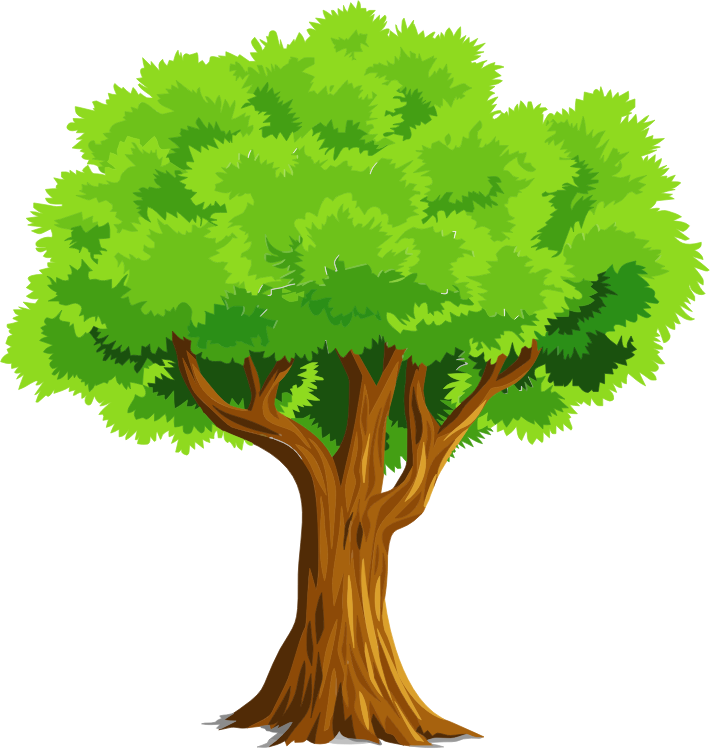 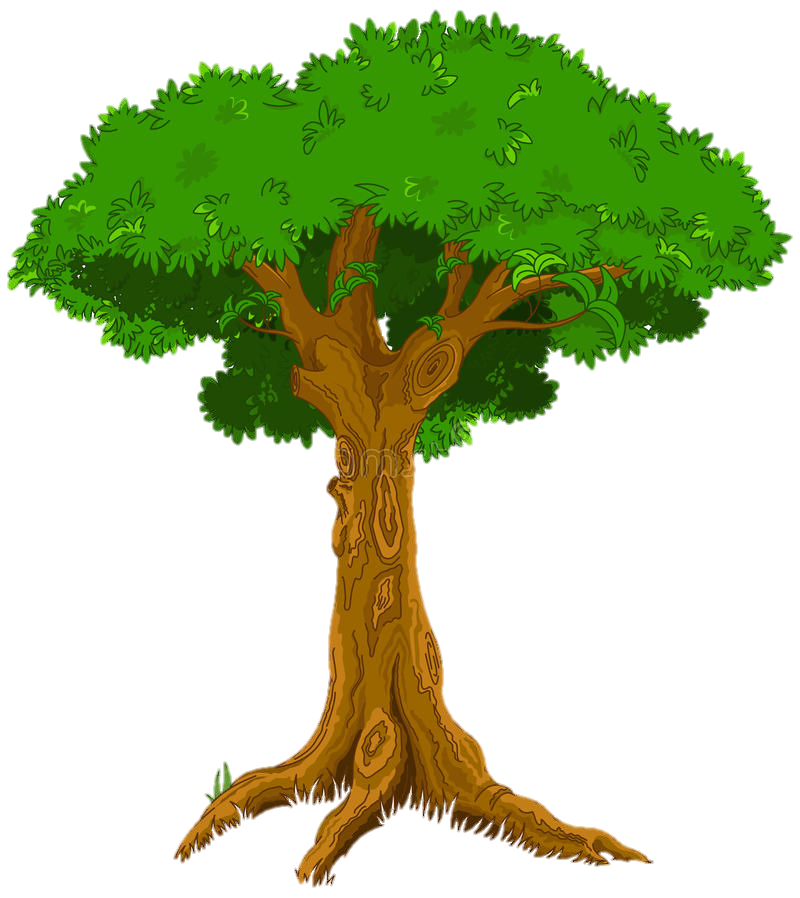 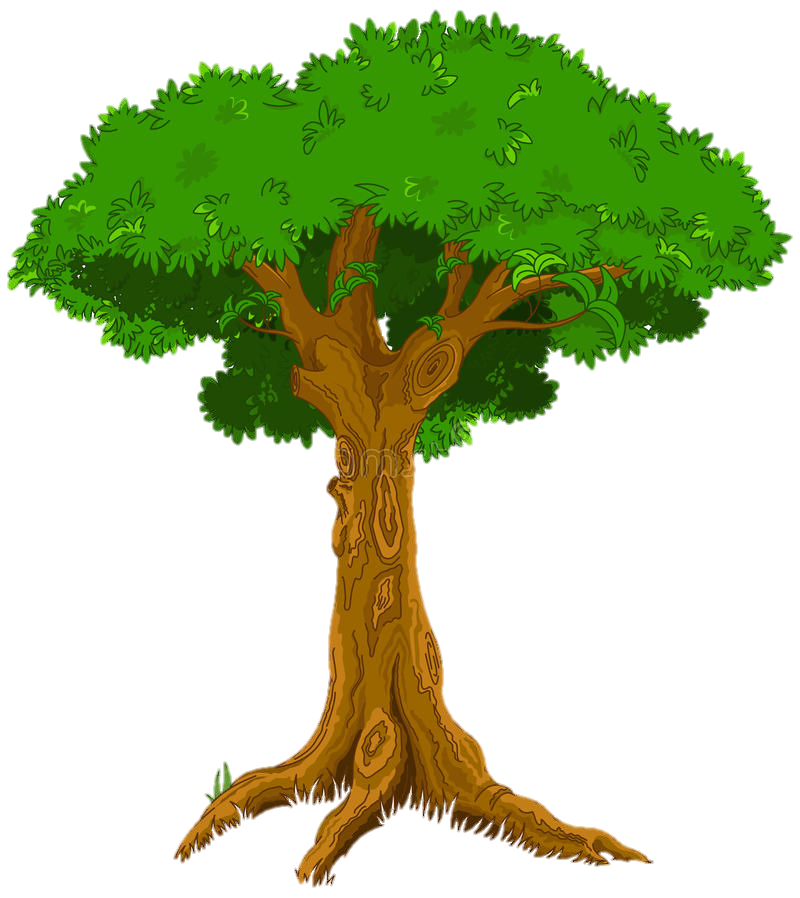 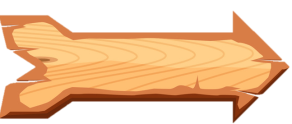 Số nào không là số tròn chục?
B.310
C. 920
D. 860
A.806
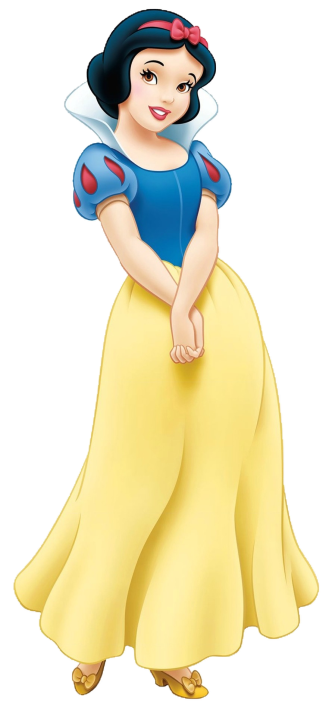 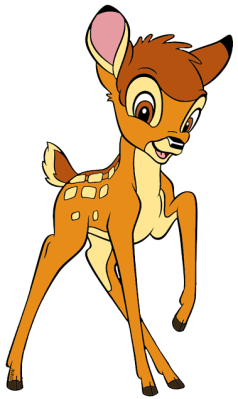 ĐÚNG RỒI
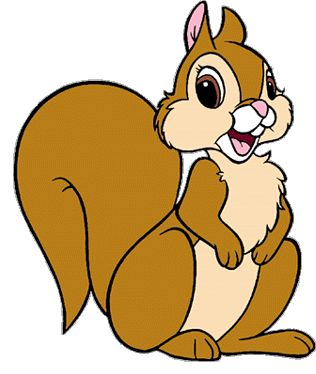 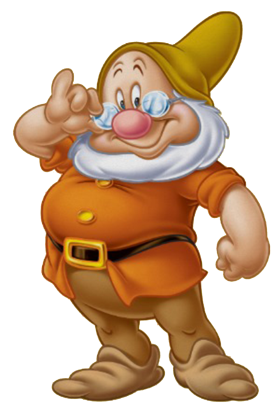 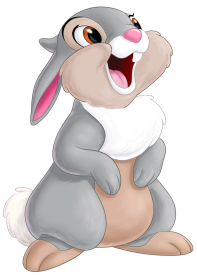 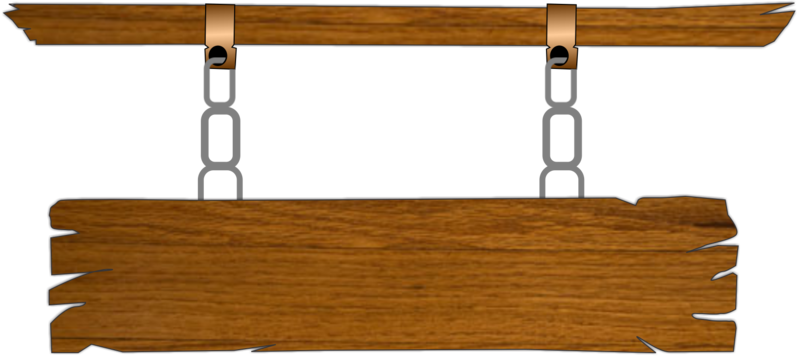 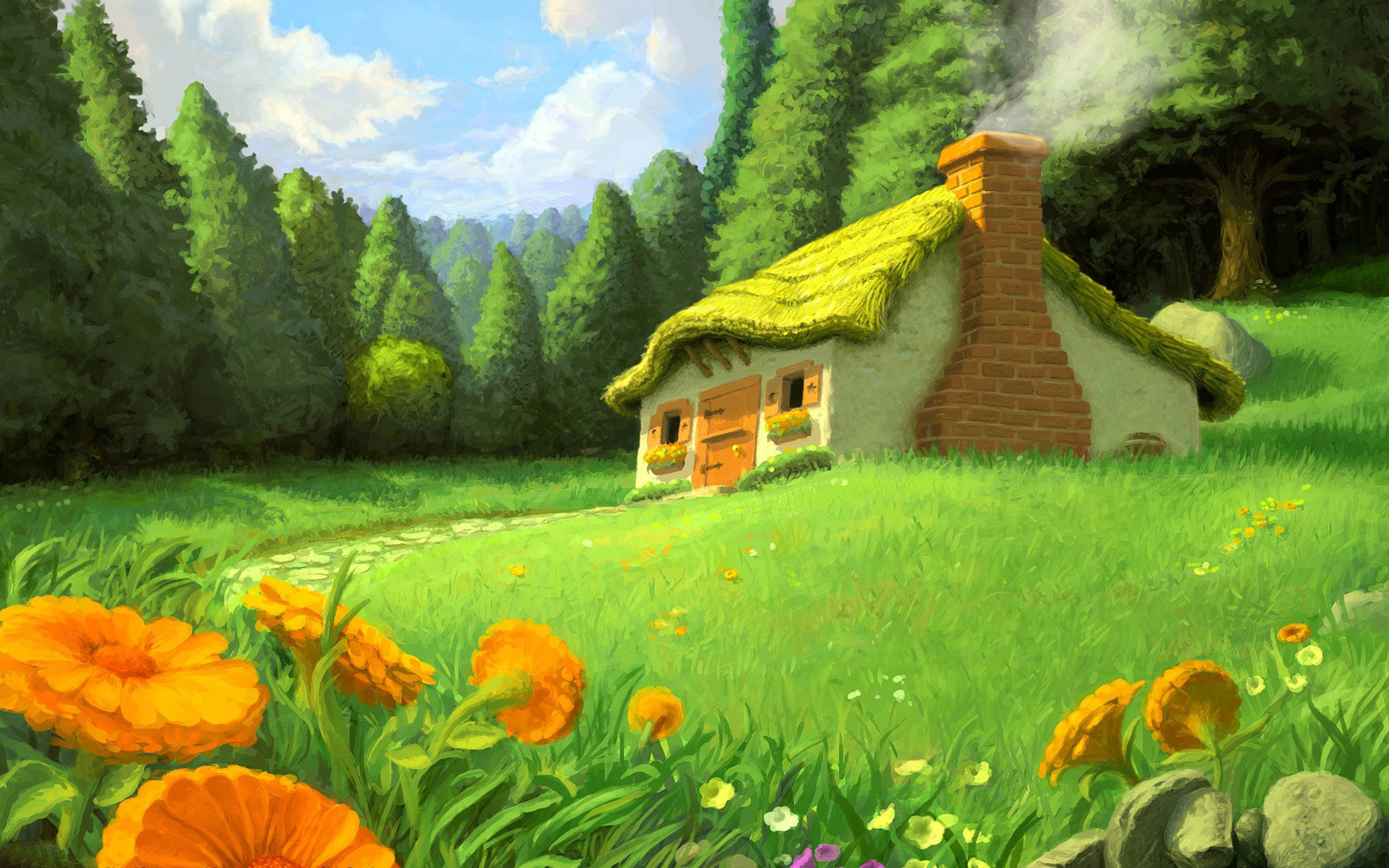 BẠCH TUYẾT ĐÃ TÌM THẤY CÁC CHÚ LÙN!
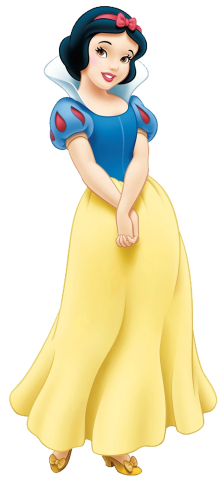 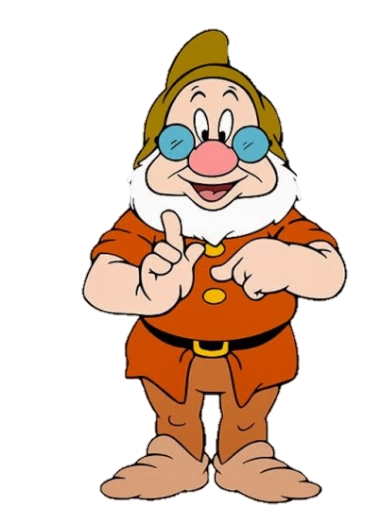 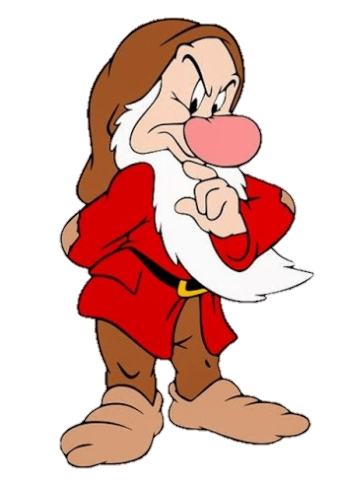 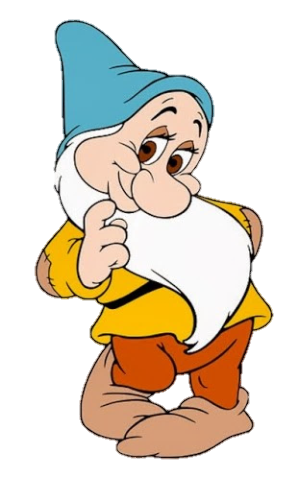 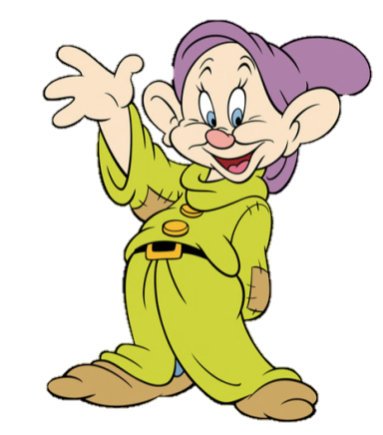 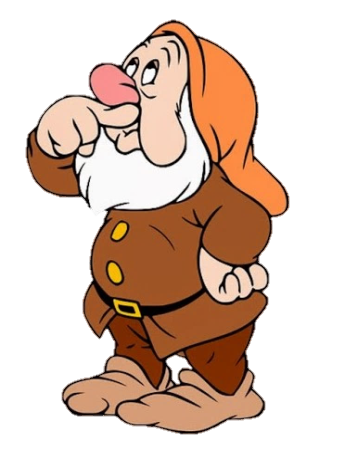 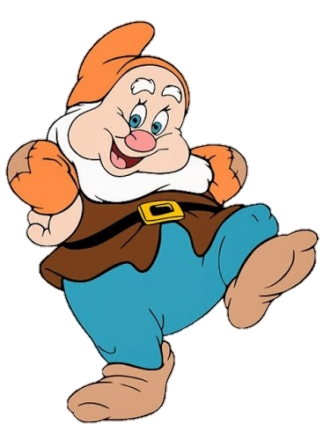 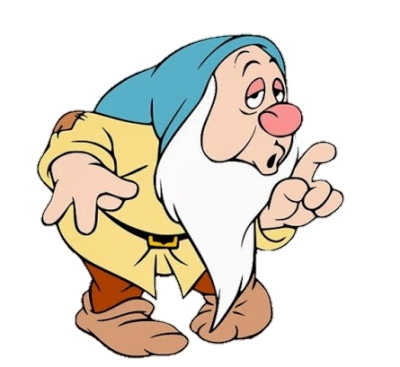 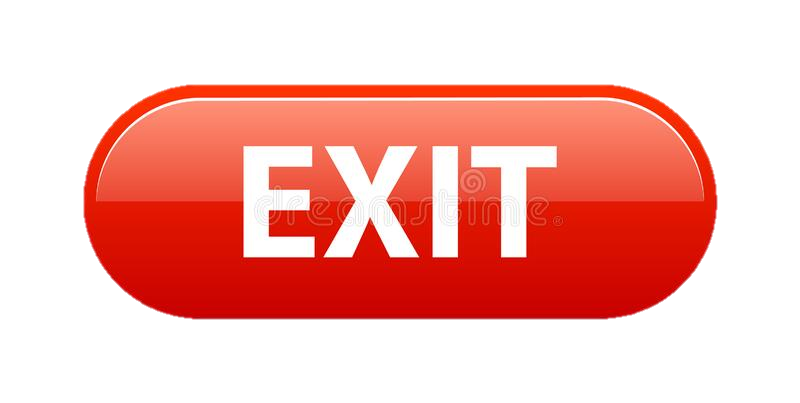 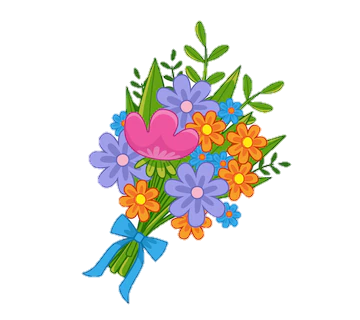 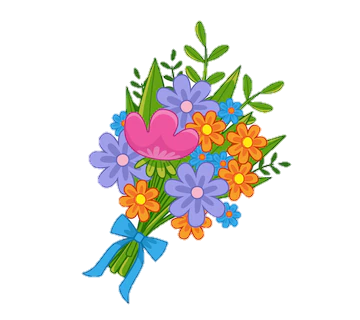 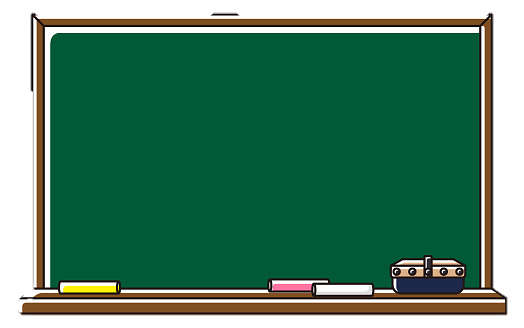 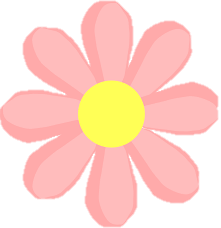 Thứ … ngày … tháng

BÀI 1: ÔN TẬP CÁC SỐ TỪ 1 ĐẾN 1000
Cùng xem video sau
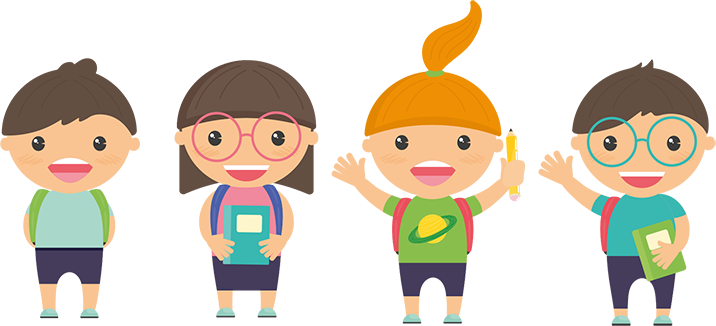 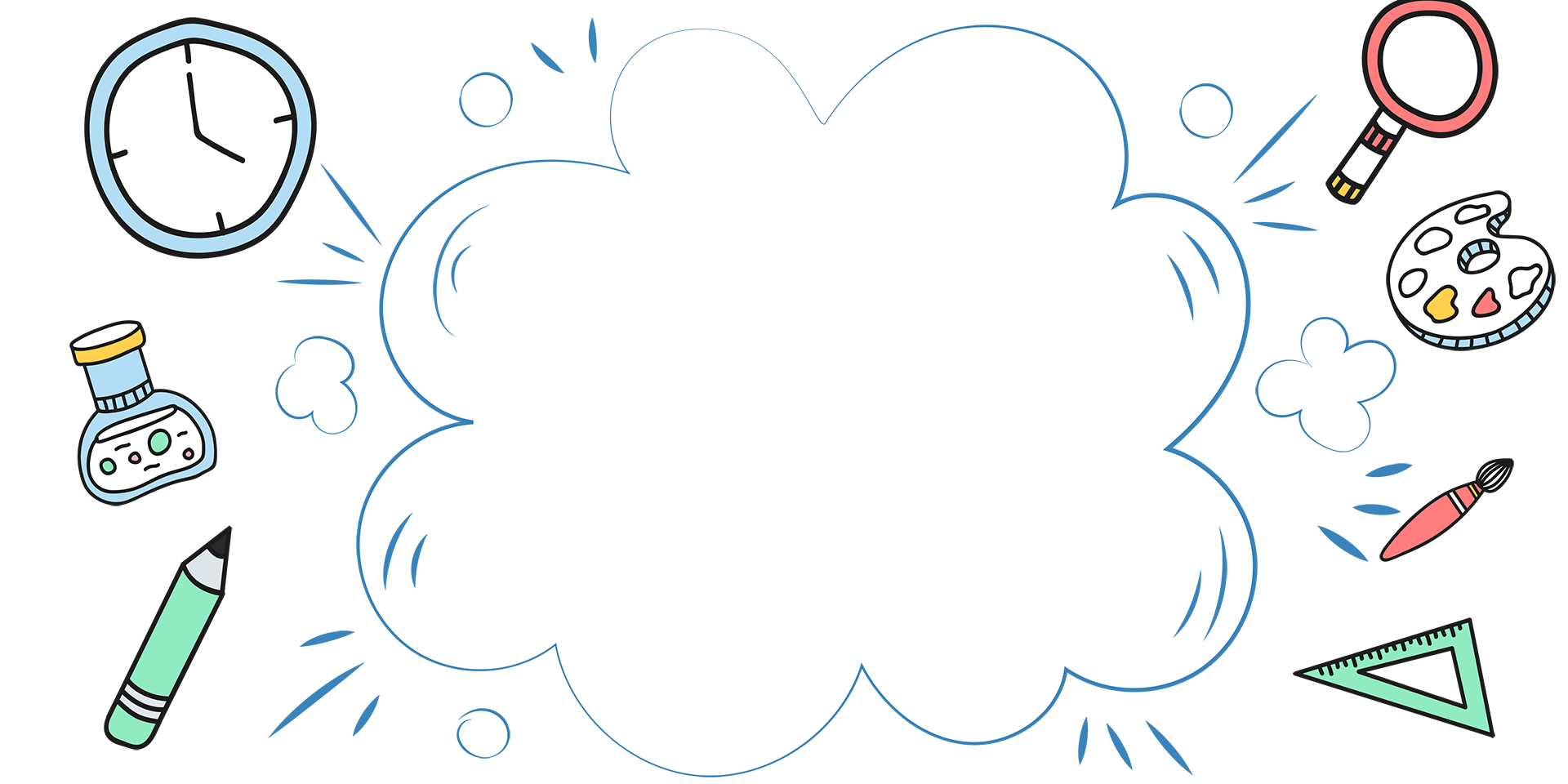 Luyện tập
1
Nêu số và cách đọc số
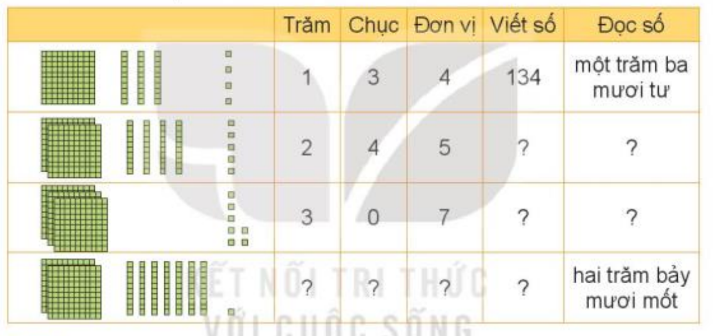 Hai trăm bốn mươi lăm
245
Ba trăm linh bảy
307
7
1
2
271
2
Số
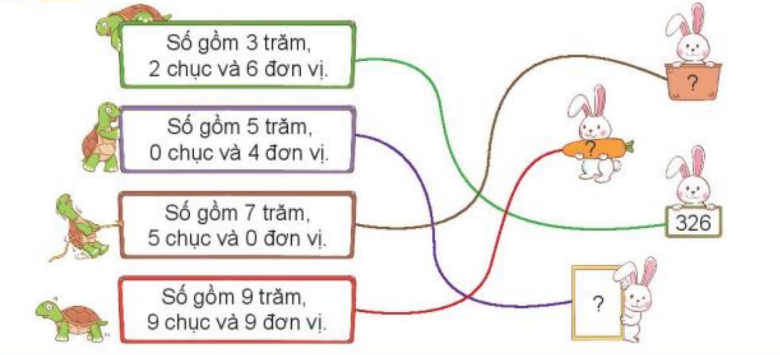 750
999
504
3
a) Số
2
2
2
3
0
5
3
a) Số
8
9
5
2
6
0
7
0
0
THẢO LUẬN NHÓM ĐÔI
3
b)
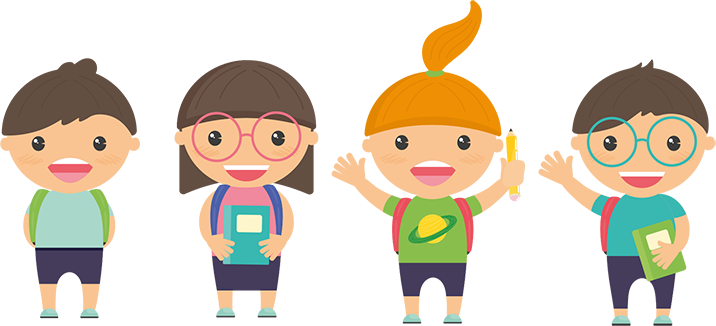 Viết các số 385, 538, 444, 307, 640 thành tổng các trăm, chục và đơn vị
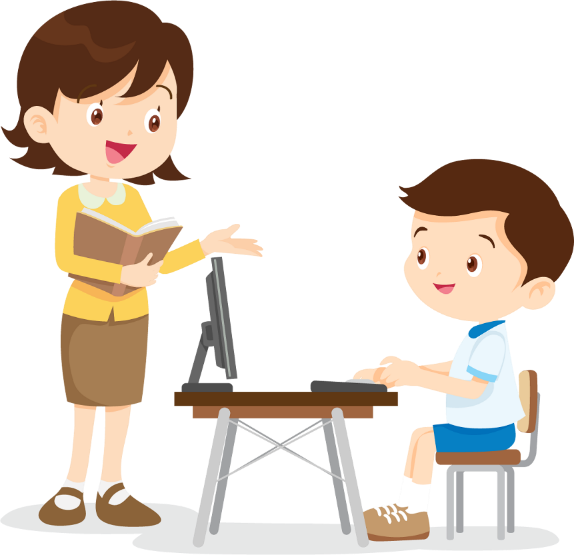 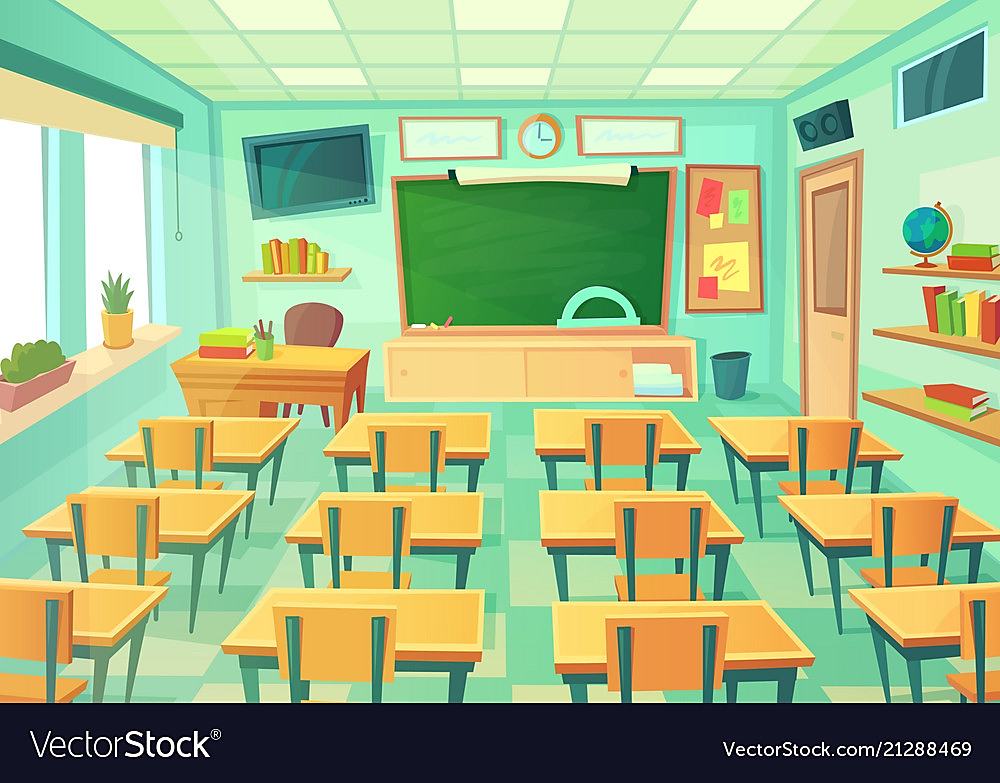 Các bạn hãy dọn sạch rác trên mặt bàn trước khi dọn thùng rác đi nhé!
Trò chơi
Dọn dẹp lớp học
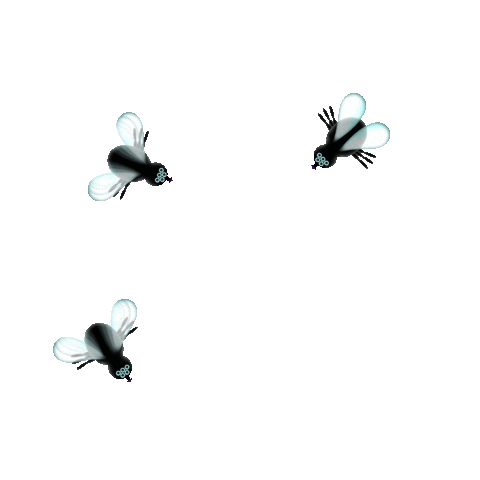 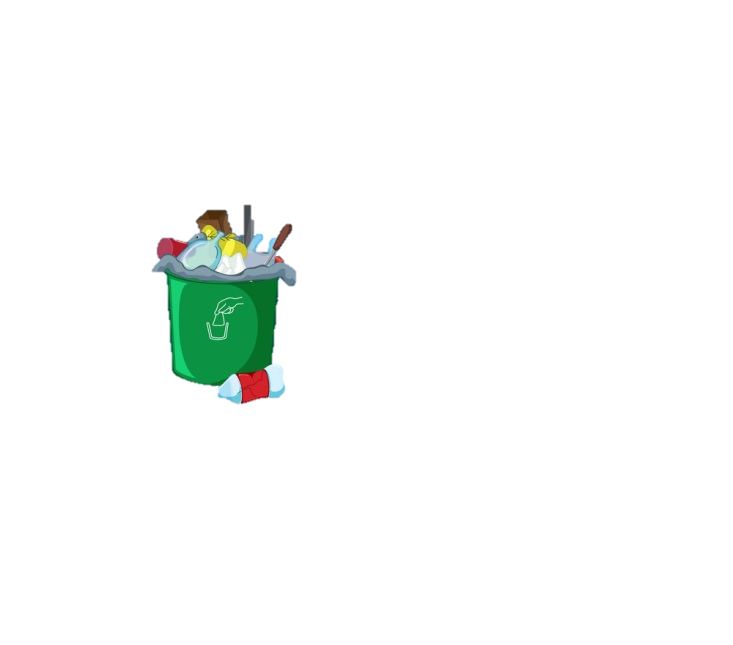 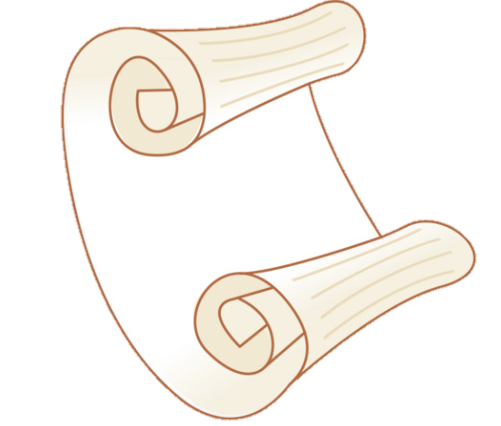 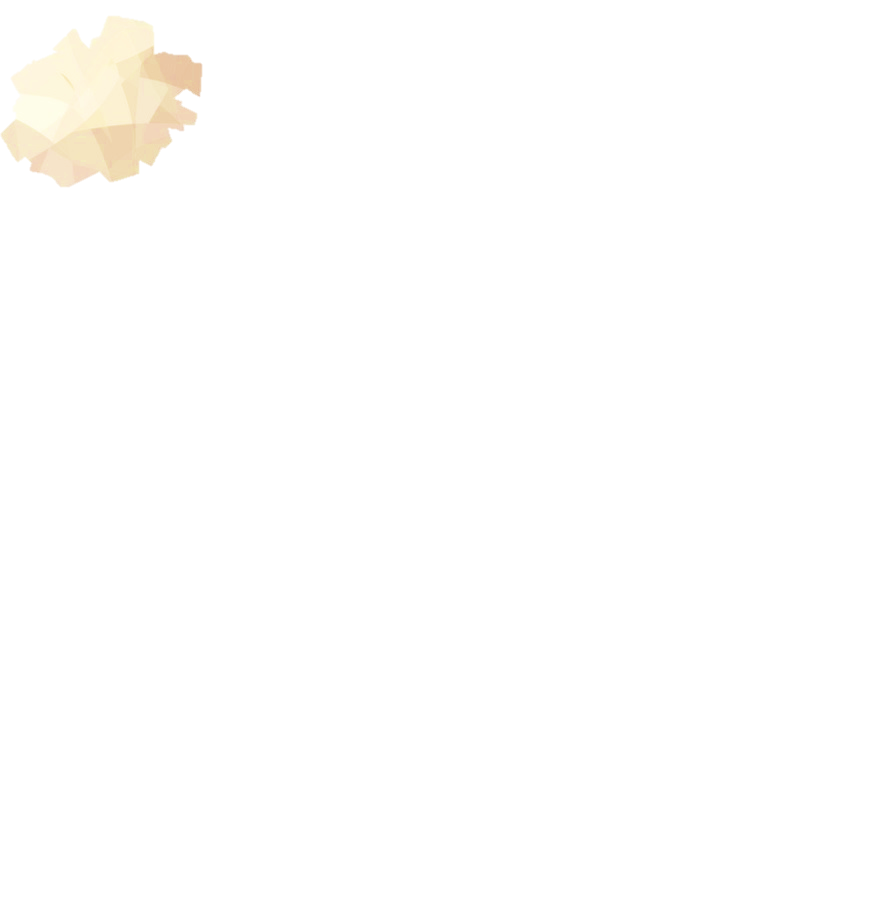 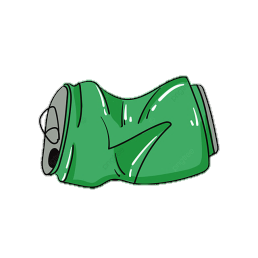 Kết thúc
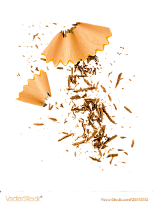 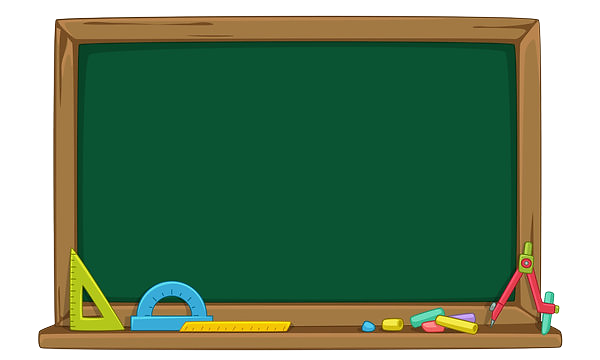 385 = ? + ? + ?
385 = 300 + 80 + 5
Quay về
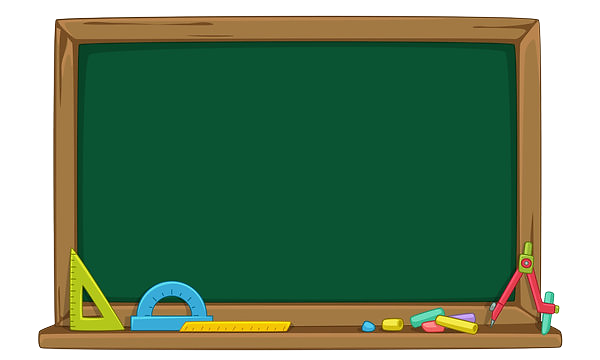 538 = ? + ? + ?
538 = 500 + 30 + 8
Quay về
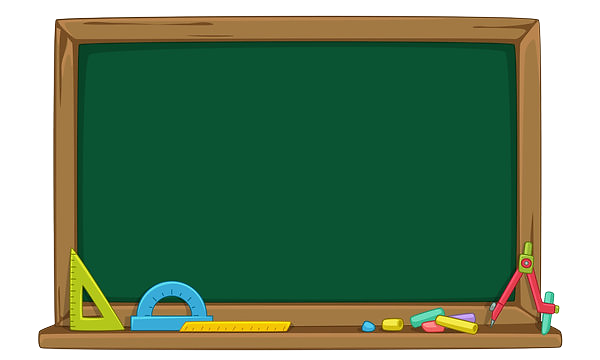 Quay về
[Speaker Notes: GV CLICK CHUỘT VÀO MŨI TÊN “QUAY VỀ”  TRỞ VỀ SLIDE TRÒ CHƠI]
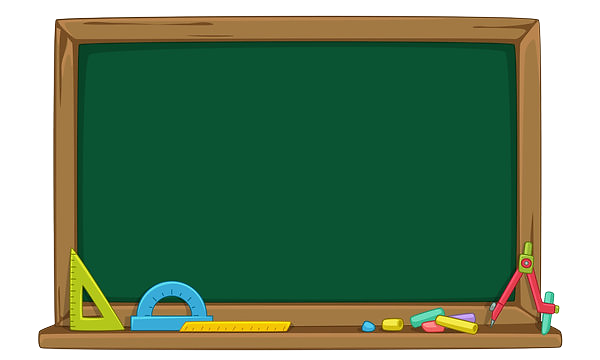 Quay về
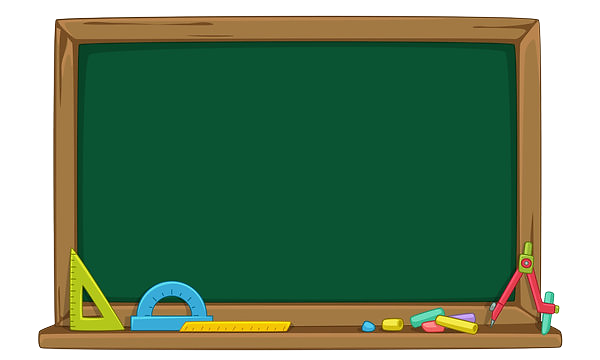 Quay về
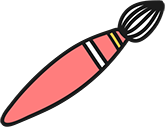 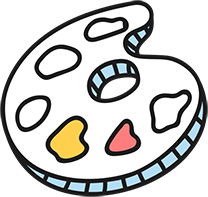 Số
4
425
427
881
879
998
1 000
36
37
324
325
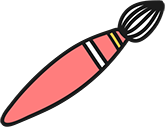 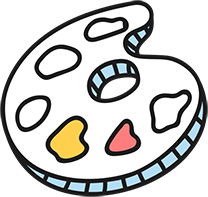 a) Số
5
11
13
15
17
18
20
10
12
14
16
19
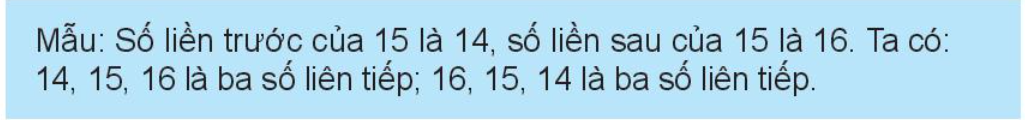 Số liền trước của 19 là      , Số liền sau của 19 là 
 Ta có: 18, 19,        là ba số liên tiếp, 20, 19,        là ba số liên tiếp.
18
20
?
?
20
18
?
?
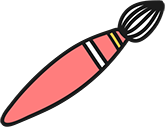 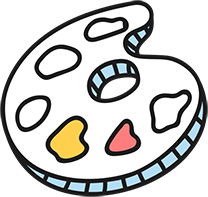 5
b) Tìm “?”
Tìm số ở ô có dấu “?” để được ba số liên tiếp.
210
?
209
208
212
Chúc mừng các cậu đã trả lời đúng câu hỏi của tớ nhé!
Câu 1: a; a + 1; ?
Câu 2: x + 5; x + 4; ?
Các cậu tìm giúp tớ các dấu ‘?’ nhé!
Đáp án:
Câu 1: a; a + 1; a + 2
Câu 2: x + 5; x + 4; x + 3
Câu đố vui của ếch xanh!
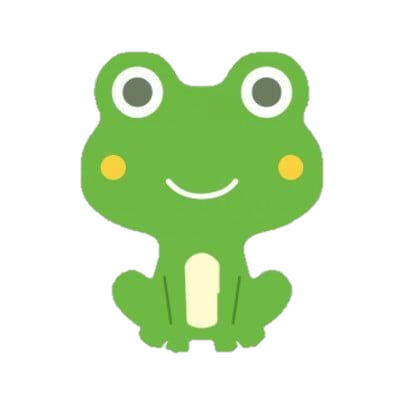 ?
211
210
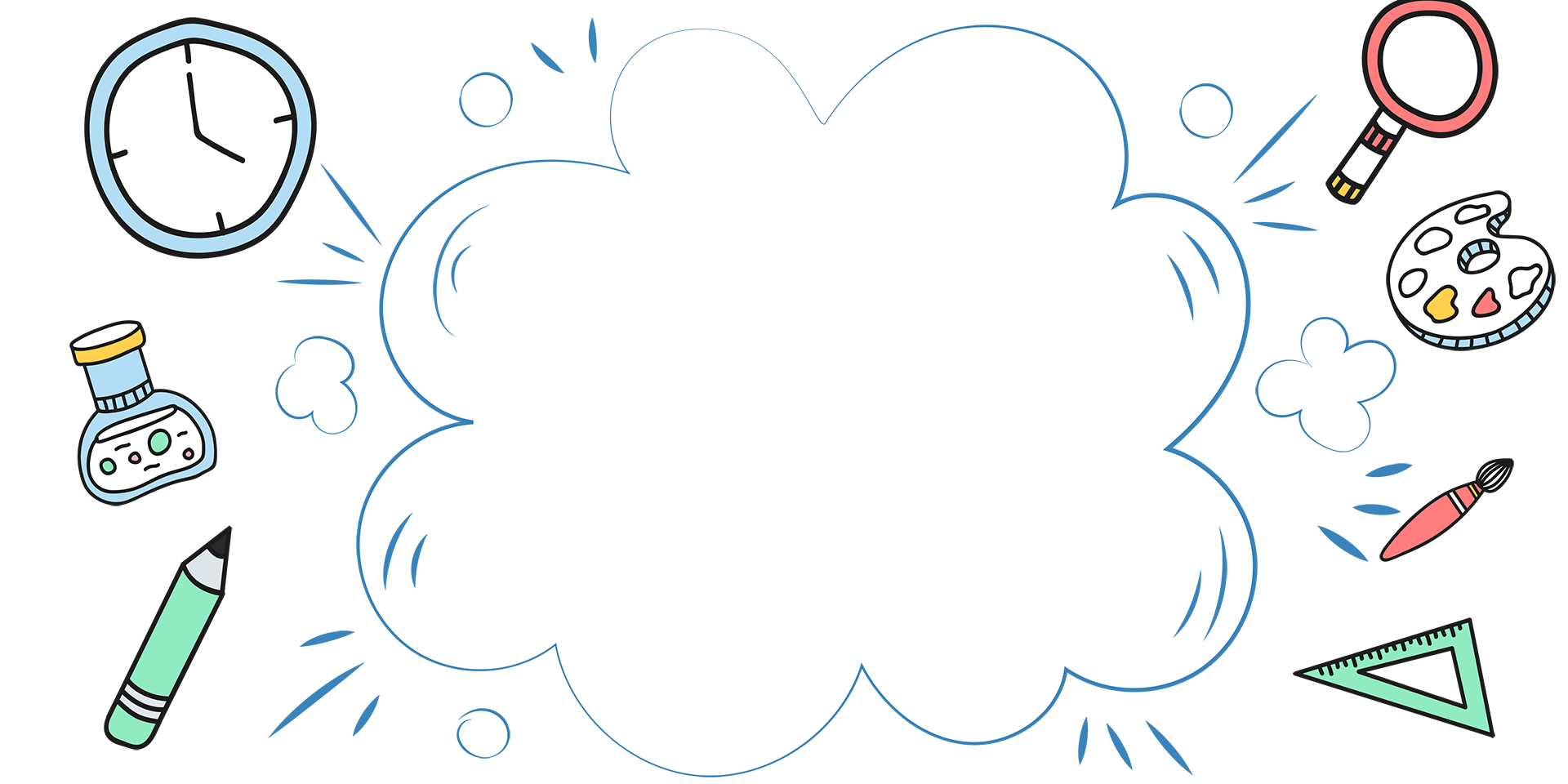 CỦNG CỐ
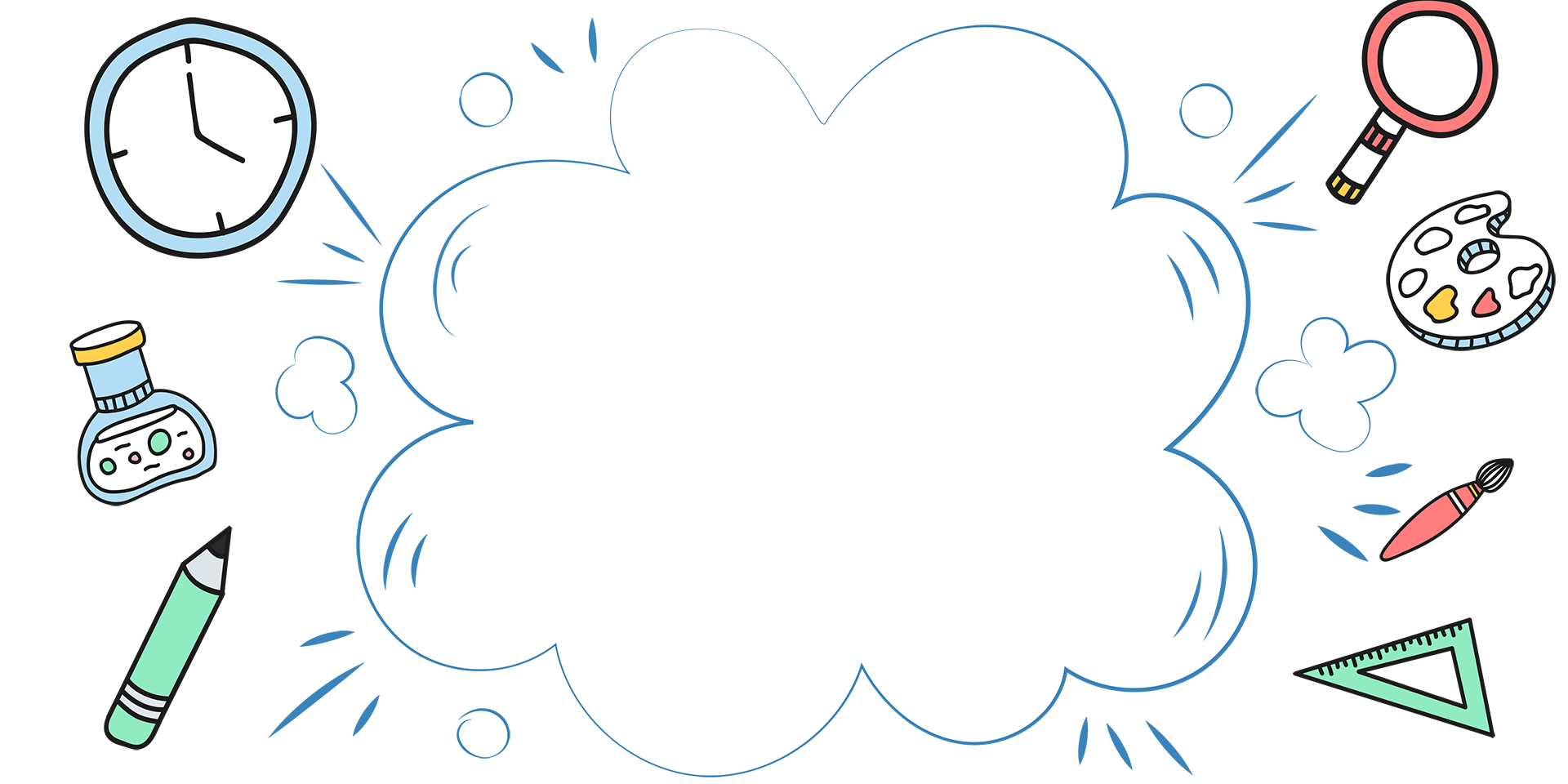 Tạm biệt